ON MY HONOR
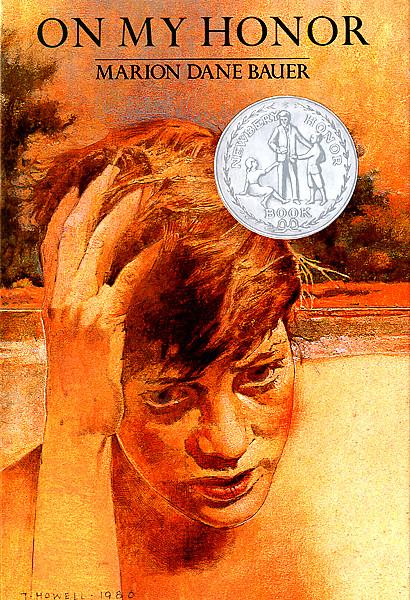 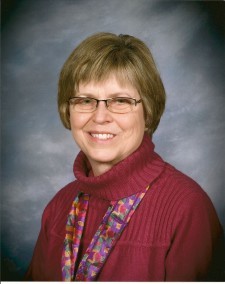 Marion Dane Bauer
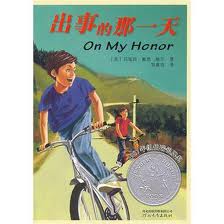 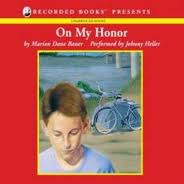 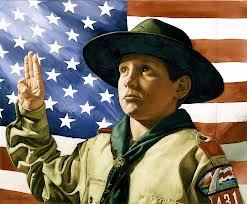 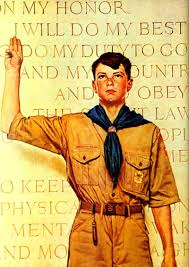 On My Honor
Main Idea